Формирование рефлексивных умений учащихся
Учитель начальных классов 
МКОУ «Славянская СОШ» 
Ильченко Надежда Дмитриевна
с.Славянка
2012-2013 учебный год
В широком значении термин «универсальные учебные действия» означает умение учиться, т. е. способность субъекта к саморазвитию и самосовершенствованию путем сознательного и активного присвоения нового социального опыта.                      В более узком (собственно психологическом) значении этот термин можно определить как совокупность способов действия учащегося (а также связанных с ними навыков учебной работы), обеспечивающих самостоятельное усвоение новых знаний, формирование умений, включая организацию этого процесса.
Достижение умения учиться предполагает полноценное освоение  школьниками всех компонентов учебной деятельности, включая:1) познавательные и учебные мотивы; 2) учебную цель;3) учебную задачу; 4) учебные действия и операции (ориентировка, преобразование материала, контроль и оценка). Умение учиться – существенный фактор повышения эффективности освоения учащимися предметных знаний, формирования умений и компетенций, образа мира и ценностно – смысловых оснований личностного морального выбора.
Актуальность  концепции   развития УУД для   НОО заключается в:  *необходимости  совершенствования   образовательного  пространства  с  целью  оптимизации  общекультурного, личностного  и  познавательного  развития  детей,  создания   условий  для  достижения  успешности  всеми учащимися; *формировании    общекультурной   и    гражданской  идентичности    учащихся,   обеспечивающей   социальную консолидацию    в    условиях    культурного,    этнического     и   религиозного    разнообразия    российского общества;
*необходимости сохранения единства образовательного пространства,   преемственности ступеней образовательной системы; *возрастанием явлений школьной дезадаптаци. В связи со стихийностью  и  зачастую  непрогнозируемостью  результатов  развития детей  со  всей остротой  встает  задача  целенаправленного  формирования  системы  УУД,   обеспечивающих  умение  учиться; *возрастании      требований    к    коммуникационному взаимодействию  и  толерантности  членов  поликультурного общества,   степени   ответственности и свободе  личностного    выбора,  самоактуализации.
Понятие рефлексии и ее сущность
Процесс обучения направлен на формирование у младших школьников умения учиться. Овладение школьниками знаниями и умениями осуществляется в форме учебной деятельности, когда они являются субъектами этой деятельности.  Предполагается, что при данном подходе к обучению  развитие младшего школьника будет характеризоваться появлением у него психических новообразований,  в  том числе и рефлексии .
Рефлексия (от позднелат. reflexio  обращение назад) - это одна из разновидностей актов сознания человека, а именно акт сознания, обращенный на свое знание.
Для  раскрытия   психологического  содержания  различных  феноменов  рефлексия  рассматривается  в рамках  подходов  к  исследованию: - осознания (Выготский Л.С, Гуткина Н.И и др.); - мышления (Алексеев Н.Г.., Давыдов В.В и др.); - творчества (Пономарев Я.А., Степанов С.Юи др.), - общения (Андреева Г.М., Кондратьева СВ. и др.); - личности (Абульханова-Славская К.А., Выготский Л.С, Холмогорова А.Б. и др.)       Л.С Выготский, например, считал, что «новые типы связей и соотношений функций предполагают в качестве своей основы рефлексию, отражение собственных процессов в сознании».
Рефлексия    на   различных    этапах    учебной   деятельности
Классификация рефлексии.
Рефлексии настроения и эмоционального состояния  целесообразна   в начале урока с целью установления эмоционального   контакта  с  классом    и  в  конце деятельности.                                                                          Применяются карточки с изображением лиц, цветовое изображение настроения, эмоционально-художественное оформление (картина, музыкальный фрагмент, рифмовка))).
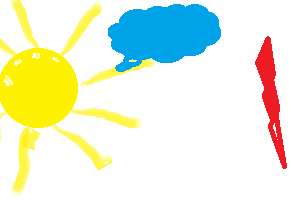 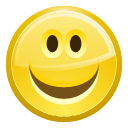 Рефлексия деятельности дает возможность осмысления способов и приемов работы с учебным материалом, поиска наиболее рациональных
«Лесенка успеха»:   нижняя ступенька - у «человечка»  руки опущены -  у меня ничего не получилось;                                    средняя ступенька - у «человечка» руки разведены в стороны - у меня были проблемы;                                     верхняя ступенька - у «человечка» руки подняты вверх - мне всё удалось. «Наряди ёлку»:   успешно выполнил задание – повесил шарик,                                 были ошибки – шарик остался «Дерево успеха»:    зелёный лист – нет ошибок,                                 жёлтый лист – 1 ошибка,                                красный лист – 2-3 ошибки;
Рефлексия содержания учебного материала используется для выявления уровня осознания содержания пройденного.             Эффективен прием незаконченного предложения,     тезиса,    подбора афоризма,     рефлексия  достижения цели с использованием «Древа целей»,    оценки «приращения» знаний и достижения целей
1. Короткая беседа в конце урока:
•	Чем мы сегодня занимались?
•	Что мы для этого делали?
•	Что у нас получилось хорошо?
•	Что нам пока не удается?
2. Если перед уроком на доске   были записаны цели,  вопросы могут быть иными.•	Что мы делали для достижения поставленных целей?•	Довольны ли мы результатом?•	Можно ли это было сделать иначе?•	Какой вариант лучше?•	Где нам пригодится это умение?
3. Закончить (устно или письменно) некоторые из предложений.•	Сегодня на уроке я   …•	Больше всего мне понравилось   …•	Самым интересным сегодня на уроке было  ...•	Самым сложным для меня сегодня было  ….•	Сегодня на уроке я почувствовал   ...•	Сегодня я понял  ...•	Сегодня я научился   .. .•	Сегодня я задумался  … .
4.Определить уровень понимания поможет следующий вариант: •	3 балла - я все очень хорошо понял, мне было интересно;•	2 балла - мне все понятно, но материал не всегда интересен;•	1 балл - я не все понял, но мне было интересно;•	0 баллов - я ничего не понял и на уроке скучал. Или баллы заменить цветом*Зеленый – Я все понял, я молодец!*Желтый – Не все удалось, я могу лучше!*Красный – Мне надо больше стараться!
5. 
     5.При подведении итогов урока- 
«Плюс – минус – интересно»
6. Анкета «Да/нет», 
дающая количественную и качественную оценку уроку
7. Самооценка каждого этапа урока (пример)  
    Оцените свою работу, заполнив таблицу   (+ - )
Модель формирования рефлексии у младшего школьника   в учебной деятельности
Рефлексия не становится психическим новообразованием младшего  школьника спонтанно, она, как и любое психическое действие, развивается сначала в совместной деятельности, а потом становится внутренним действием сознания. Под руководством учителя вместе с другими учениками  ребенок проходит все структурные этапы учебной деятельности, и учитель строит обучение так, чтобы ученик осознал эти этапы. Следовательно,  организация обучения в форме сотрудничества играет важную роль в развитии рефлексии.
Сотрудничество с учителем требует от  младшего  школьника выполнения следующих операций:        *выделить в задаче  условия;       *проделать анализ имеющихся у него средств и способов действия применительно к условиям задачи;       *зафиксировать несоответствие  условий задачи и наличных способов действий;    *указать на это противоречие взрослому;     *определить, какие средства (знания, умения, дополнительные условия в задаче) нужны ему для верного решения.        Каждая из операций требует выполнения рефлексии.
Особенности организации обучения на разных стадиях становления рефлексии младших школьников
Этап становления коллективной рефлексии (1 класс)
Работу с первоклассниками в дни адаптации к школе лучше начинать с формирования рефлексии настроения и эмоционального состояния.Помогая первокласснику сформулировать собственные оценочные критерии, вводим оценочные линеечки, напоминающие ребёнку измерительный прибор, по которым учащиеся оценивают свою и чужую работу по различным параметрам: красиво, аккуратно, правильно. При этом педагог вправе согласиться с оценкой и обвести детский знак, что означает высшую  похвалу учащемуся. (Есть специальные страницы в «Портфолио») Не желательно ставить свой крестик ниже, чем оценил себя ребенок.
Особенности организации обучения на разных стадиях становления рефлексии младших школьников
Этап становления групповой рефлексии (2-3 класс).
На втором этапе формирования рефлексивных способностей у детей происходит становление содержательной самооценки. Этот этап продолжается до конца 4 класса. Теперь важным является не общее оценивание своих действий по параметру «правильность» (т.е. по количеству допущенных ошибок), а оценивание своих умений по количеству правильно выполненных операций, входящих в способ действия.
Особенности организации обучения на разных стадиях становления рефлексии младших школьниковЭтап становления групповой  рефлексии   (3 -4 класс).
В 3–4 классах вводится  постановка  баллов, с постоянным изменением балльных шкал. Так,  совместно с детьми вырабатываются  критерии,  и производится  оценка  своей работы по заданным критериям,   что способствует формированию рефлексии, самооценки.
Например, 
1.	на уроках литературного чтения в 3 классе предлагается оценить свое чтение по заданным критериям и узнать мнение одноклассника (работа в парах);
2.	на уроках русского языка оценивается учащимся и соседом по парте каждый этап урока (чистописание, целеполагание, выполнение определенного задания и т.д.), аккуратность и каллиграфия (в зависимости от заданных критериев)
3.	на уроках математики оценивается арифметический диктант, самостоятельная работа или работа у доски
Особенности организации обучения на разных стадиях становления рефлексии младших школьниковЭтап становления индивидуальной  рефлексии   (4 класс).
«Прогностическая самооценка»  – прием специальных вопросов перед выполнением контроля, проверки работ. Прогностическая самооценка является «точкой роста» способностей детей младшего школьного возраста.  Ученик определяет  «точку» своих знаний на «шкале успеха»  до диктанта или самостоятельной работы,  вторая точка ставится после проверки учителем.

«Отсроченный контроль» -  прием предполагает самостоятельную проверку работы в несколько этапов: в день выполнения работы и через несколько дней, после повторения учащимся орфограмм или математических правил. 

«Собственный выбор»  - прием предполагает выбор учащимся одного задания их нескольких предложенных заданий, среди которых имеются 
задания репродуктивного характера, 
задания на применение знаний в незнакомой ситуации, 
задания на применение знаний в новой ситуации на основе
частичной переработки способа решения,
задания на применение знаний в новой ситуации на основе поиска новых способов решения.
Рефлексивные способности 
 являются важным условием организации учебной деятельности.   
               Учащийся,  обладающий рефлексивными способностями, имеет возможность достичь большей эффективности  в  процессе  обучения.
Спасибо за внимание!